Good disagreement?
Grace and Truth in a Divided Church
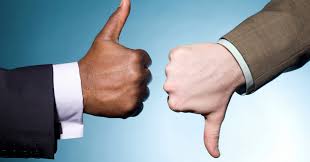 Good disagreement across religious boundaries
A Samaritan woman came to draw water, and Jesus said to her, ‘Give me a drink’. (His disciples had gone to the city to buy food.) The Samaritan woman said to him, ‘How is it that you, a Jew, ask a drink of me, a woman of Samaria?’ (Jews do not share things in common with Samaritans.) Jesus answered her, ‘If you knew the gift of God, and who it is that is saying to you, “Give me a drink”, you would have asked him, and he would have given you living water.’ The woman said to him, ‘Sir, you have no bucket, and the well is deep. Where do you get that living water? Are you greater than our ancestor Jacob, who gave us the well, and with his sons and his flocks drank from it?’ Jesus said to her, ‘Everyone who drinks of this water will be thirsty again, but those who drink of the water that I will give them will never be thirsty. The water that I will give will become in them a spring of water gushing up to eternal life.’ The woman said to him, ‘Sir, give me this water, so that I may never be thirsty or have to keep coming here to draw water.’
Good disagreement across religious boundaries
Jesus said to her, ‘Go, call your husband, and come back.’ The woman answered him, ‘I have no husband.’ Jesus said to her, ‘You are right in saying, “I have no husband”; for you have had five husbands, and the one you have now is not your husband. What you have said is true!’ The woman said to him, ‘Sir, I see that you are a prophet. Our ancestors worshipped on this mountain, but you say that the place where people must worship is in Jerusalem.’ Jesus said to her, ‘Woman, believe me, the hour is coming when you will worship the Father neither on this mountain nor in Jerusalem. You worship what you do not know; we worship what we know, for salvation is from the Jews. But the hour is coming, and is now here, when the true worshippers will worship the Father in spirit and truth, for the Father seeks such as these to worship him. God is spirit, and those who worship him must worship in spirit and truth.’ The woman said to him, ‘I know that Messiah is coming’ (who is called Christ). ‘When he comes, he will proclaim all things to us.’ Jesus said to her, ‘I am he, the one who is speaking to you.’
John 4:7-26
Good disagreement across religious boundaries
From there he set out and went away to the region of Tyre. He entered a house and did not want anyone to know he was there. Yet he could not escape notice, but a woman whose little daughter had an unclean spirit immediately heard about him, and she came and bowed down at his feet. Now the woman was a Gentile, of Syrophoenician origin. She begged him to cast the demon out of her daughter. He said to her, ‘Let the children be fed first, for it is not fair to take the children’s food and throw it to the dogs.’ But she answered him, ‘Sir, even the dogs under the table eat the children’s crumbs.’ Then he said to her, ‘For saying that, you may go—the demon has left your daughter.’ So she went home, found the child lying on the bed, and the demon gone.
Mark 7:24-30
Under what circumstances is it best to engage across religious boundaries?
When is it appropriate to stay within our own circles?
where and when do we do this?
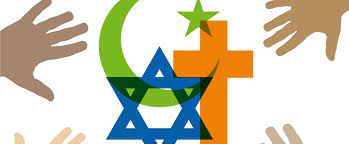 When we do engage across religious lines, how do we speak and interact with one another?  What, if any, self-imposed boundaries do we observe?
How about evangelism?  Is it appropriate to try to convince others of the truth of our beliefs and practices?  If so under what circumstances, and how do we go about it?
How do we do this?
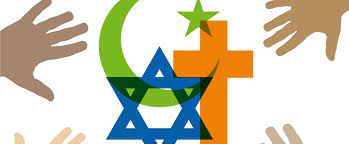 Church and state
What is the state’s role in mediating disagreements between religions, especially in terms of ethics?
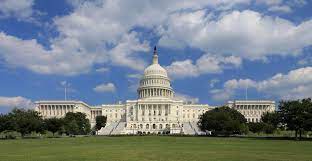